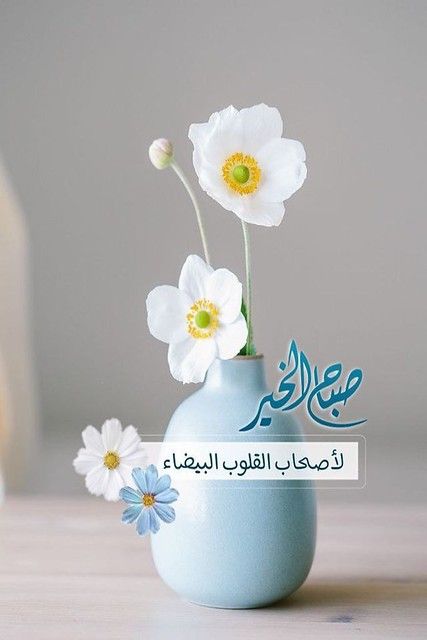 الفصل الدراسي الأولحديث الصف الثالث متوسط
درس
استغلال أوقات الفراغ
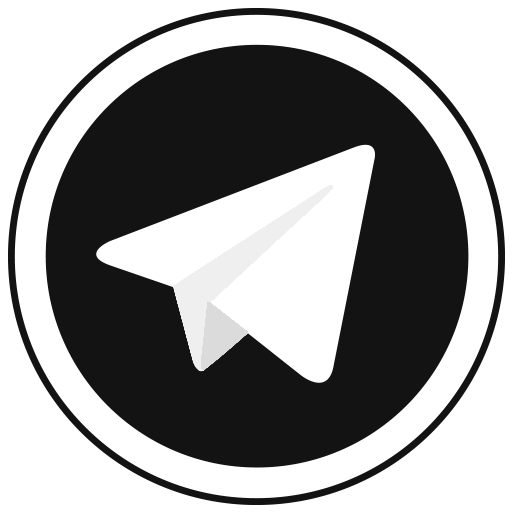 إعداد أ .لؤلؤة العتيق
قناة البيان للعروض والعلوم الشرعية
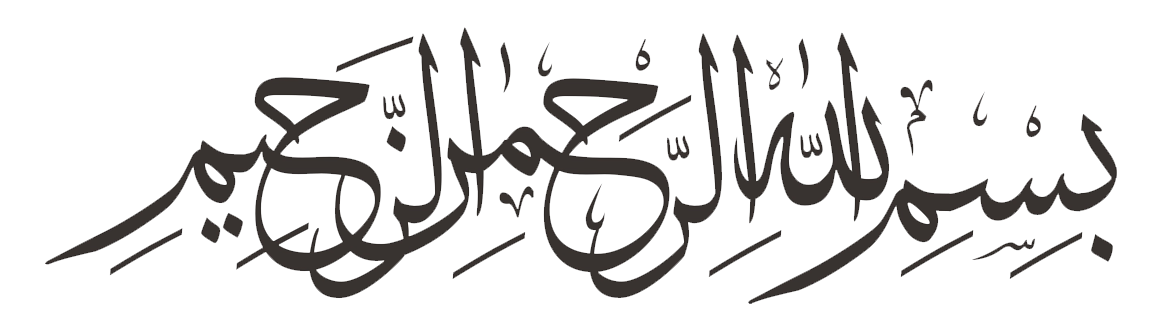 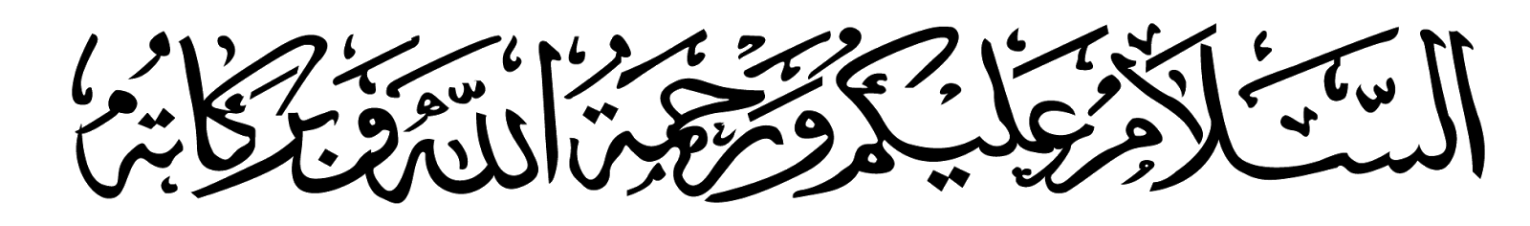 استغلال أوقات الفراغ
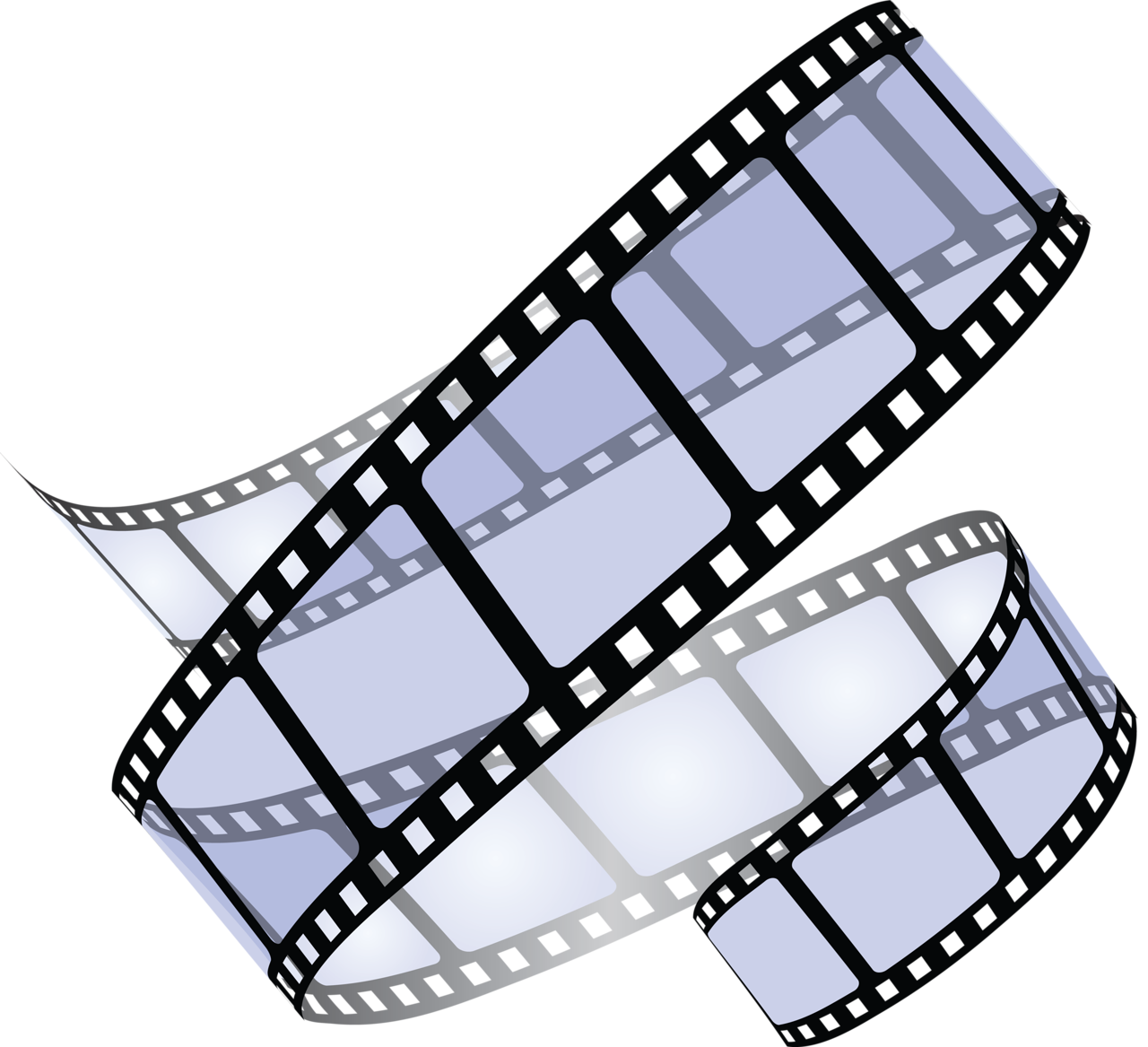 طالبتي الغالية استرجعي أهم الأفكار
 التي تعرفنا عليها  في الدرس السابق
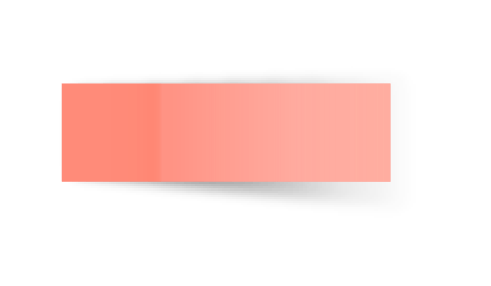 تمهيد
طالبتي الحبيبة تأملي القصة التالية واستنتجي عنوان الدرس
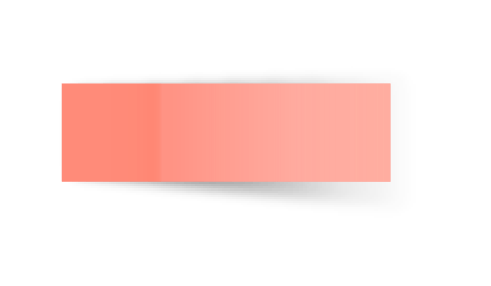 استراتيجية جدول التعلم
طالبتي الغالية تصفحي الدرس على عجل ثم أخبريني بما تعرفين عنه مدونة أهداف الدرس
ماذا تعرفين
 عن الموضوع
من خلال 
معلوماتك السابقة
اقرئي الدرس
 قراءة صامته
 ثم استنتجي 
 الأهداف
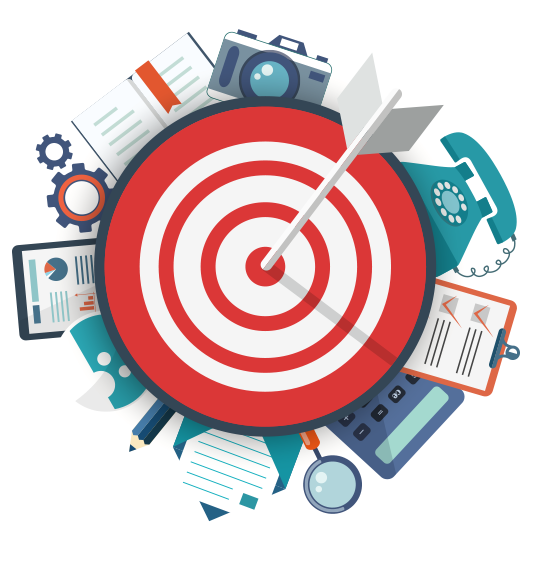 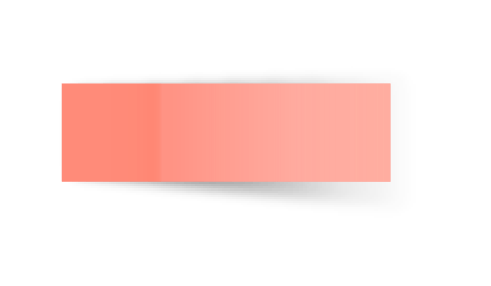 الأهداف التعليمية ومخرجات التعلم
أن تشرح الطالبة معنى قول النبي ـصل الله عليه وسلم(كن في الدنيا كأنك غريب أو عابر سبيل) )
أن تذكر الطالبة ترجمة راوي الحديث عبدالله بن عمر .
أن توجد الطالبة وجه الشبه بين حال المؤمن في الدنيا وعابر السبيل .
أن تكتب الطالبة كيف دل الحديث على استغلال الأوقات .
أن تستنبط الطالبة فائدتين من الحديث .
أن تفرق الطالبة بين حال الغريب والمسافر وحال من يؤمل البقاء في الدنيا ممن حيث الاستعداد للرحيل .
أن تعدد الطالبة بعض من ثمرات التفكر .
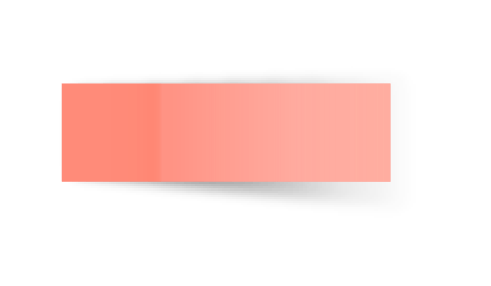 استراتيجية القراءة الصامتة
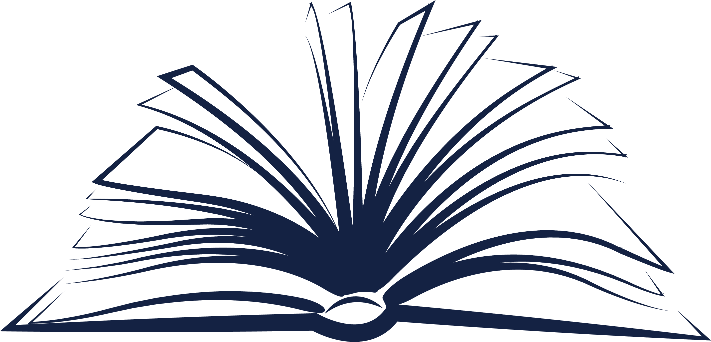 عزيزتي استمعي للحديث جيدا لتتمكني من القراءة بطلاقة
عَنْ عَبْد اللهِ بْنِ عُمَرَ رَضِيَ اللهُ عَنْهُمَا قَالَ: "أَخَذَ رَسُولُ اللهِ صَلَّى اللهُ عَلَيْهِ وَسَلَّمَ بِمَنْكِبِي، فَقَالَ: "كُنْ فِي الدُّنْيَا كَأَنَّكَ غَرِيبٌ أَوْ عَابِرُ سَبِيلٍ" وَكَانَ ابْنُ عُمَرَ يَقُولُ: "إذَا أَمْسَيْتَ فَلاَ تَنْتَظِرِ الصَّبَاحَ وَإِذَا أَصْبَحْتَ فَلَا تَنْتَظِرِ الْمَسَاءَ وَخُذْ مِنْ صِحَّتِكَ لِمَرَضِكَ وَمِنْ حَيَاتِكَ لِمَوْتِكَ"
من خلال استراتيجية من أنا  عرفي بالصحابي من هو الصحابي عبد الله بن عمر رَضِيَ اللهُ عَنْهُما
منظم تراجم الصاحبة
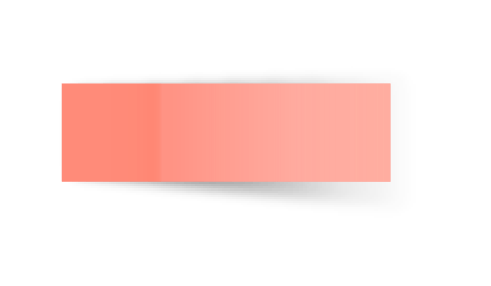 بإستراتيجية المفردات
عزيزتي الطالبة وضحي معاني الكلمات التالية
المنكب: مجتمع رأس الكتف والعضد.
مسافر.
اعمل الصالحات زمن صحتك قبل أن تمرضَ فلا تستطيع العمل.
اعمل في حياتك ما ينفعك في آخرتك.
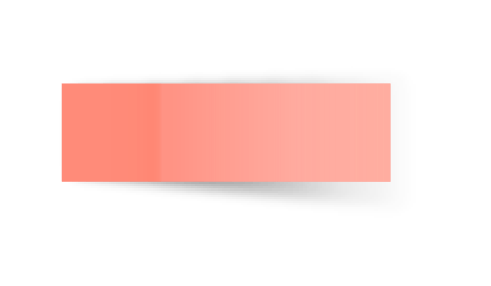 استراتيجية المناقشة
طالبتي الغالية بما شبه النبي عليه السلام حال الأنسان في هذه الدنيا
حال المؤمن في الدنيا كالغريب عن بلده الذي لا يأنس ولا يستقر حتى يصل إلى منزله في الآخرة، بل هو كالمسافر الذي يقطع الطريق ولا يتوقف حتى يصلَ إلى منزله في الآخرة.
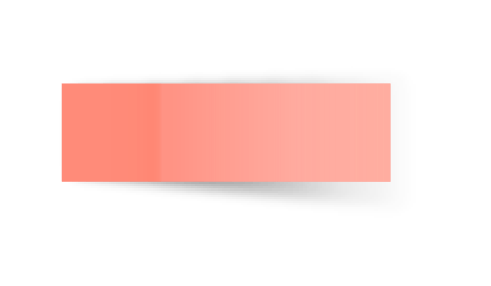 بإستراتيجية المشاهدة والاستنباط
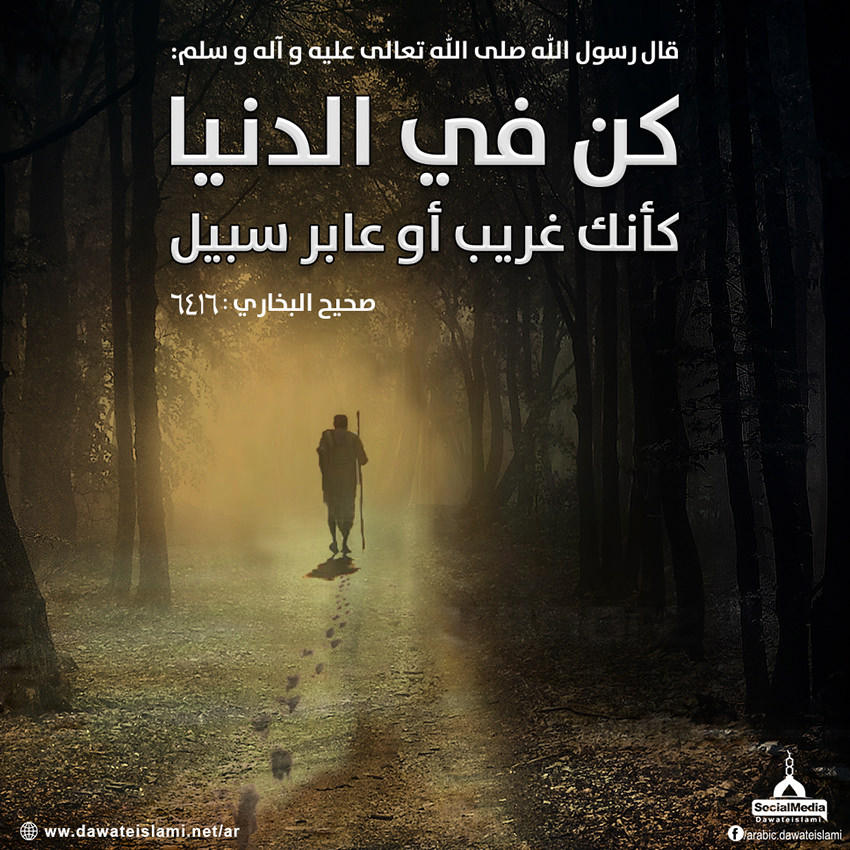 طالبتي الغالية ما الفرق بين حال الغريب والمسافر وحال من يؤمل البقاء في الدنيا من حيث الاستعداد للرحيل .
عدم الا غترار  بالدنيا و طولها فإن مآلها إلى الزوال
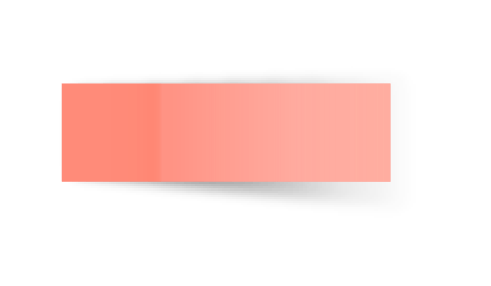 بإستراتيجية مهارة التفكير
طالبتي المميزة  لماذا قال النبي عليه السلام 
( وَخُذْ مِنْ صِحَّتِكَ لِمَرَضِكَ وَمِنْ حَيَاتِكَ لِمَوْتِكَ)
الاستفادة من وقت الصحة قبل المرض الذي عادة يحول بين الانسان والأعمال الصالحة الدنيوية والأخروية .
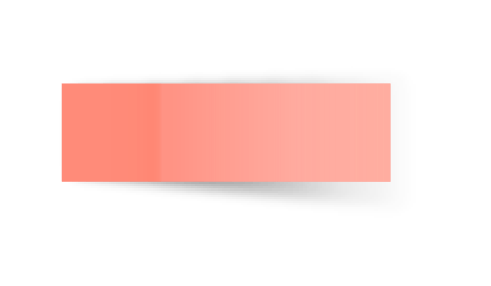 استراتيجية المهارات العليا
طالبتي المميز استنبط من حديث النبي عليه السلام  علا ما تكون العبادة .......
جَاءَ ثَلَاثَةُ رَهْطٍ إلى بُيُوتِ أزْوَاجِ النَّبيِّ صلَّى اللهُ عليه وسلَّم، يَسْأَلُونَ عن عِبَادَةِ النَّبيِّ صلَّى اللهُ عليه وسلَّم، فَلَمَّا أُخْبِرُوا كَأنَّهُمْ تَقَالُّوهَا، فَقالوا: وأَيْنَ نَحْنُ مِنَ النَّبيِّ صلَّى اللهُ عليه وسلَّم؟! قدْ غُفِرَ له ما تَقَدَّمَ مِن ذَنْبِهِ وما تَأَخَّرَ، قالَ أحَدُهُمْ: أمَّا أنَا فإنِّي أُصَلِّي اللَّيْلَ أبَدًا، وقالَ آخَرُ: أنَا أصُومُ الدَّهْرَ ولَا أُفْطِرُ، وقالَ آخَرُ: أنَا أعْتَزِلُ النِّسَاءَ فلا أتَزَوَّجُ أبَدًا، فَجَاءَ رَسولُ اللَّهِ صلَّى اللهُ عليه وسلَّم إليهِم، فَقالَ: أنْتُمُ الَّذِينَ قُلتُمْ كَذَا وكَذَا؟! أَمَا واللَّهِ إنِّي لَأَخْشَاكُمْ لِلَّهِ وأَتْقَاكُمْ له، لَكِنِّي أصُومُ وأُفْطِرُ، وأُصَلِّي وأَرْقُدُ، وأَتَزَوَّجُ النِّسَاءَ، فمَن رَغِبَ عن سُنَّتي فليسَ مِنِّي.
التوازن والوسطية وعدم المشقة
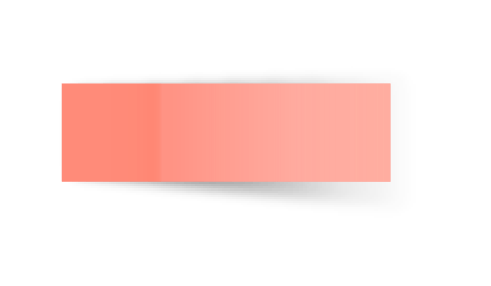 نشاط 1
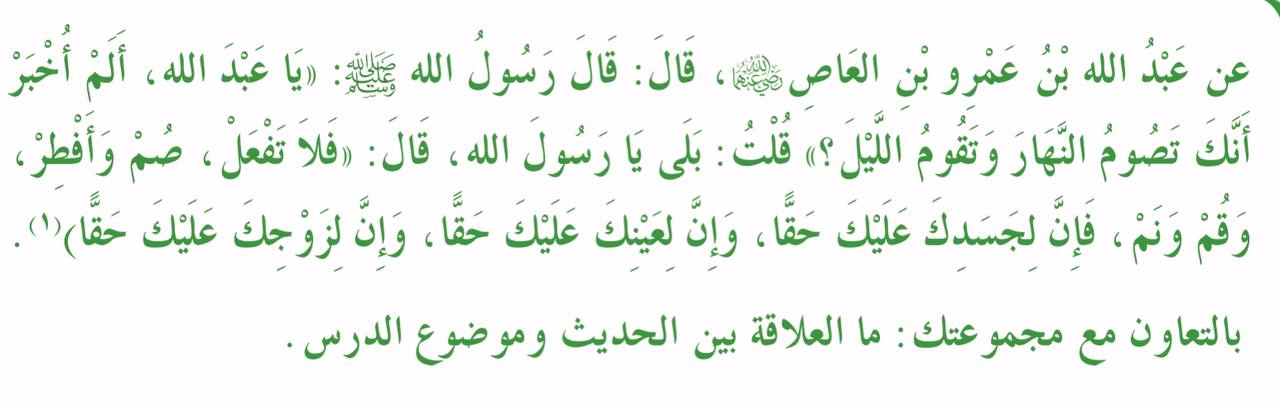 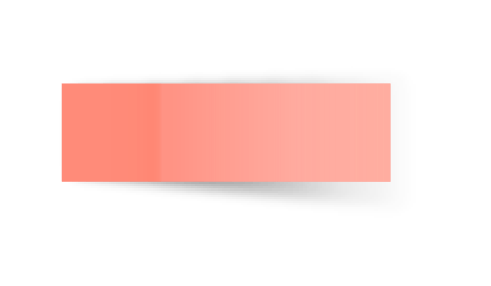 تطبيقات سلوكية
أعمل بوصية النبي عليه الصلاة والسلام لابن عمر رضي الله عنه 
أحرص في حياتي على التوازن والوسطية وعدم المشقة الزائدة على النفس
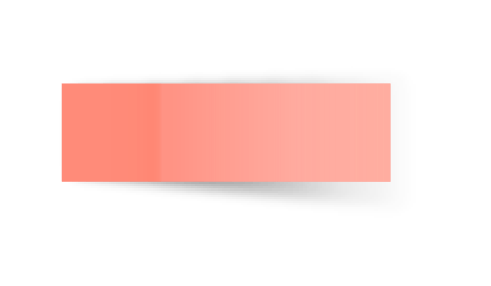 غلق الدرس
..............................................................................................................................

..............................................................................................................................

..............................................................................................................................

..............................................................................................................................

...........................................................................................................................
طالبتي الحبيبة لخصي وصيا النبي عليه الصلاة والسلام
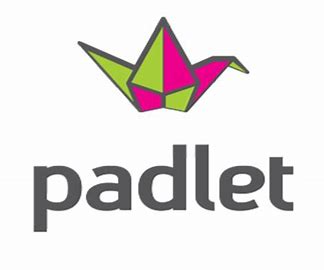 مهمه أدائية
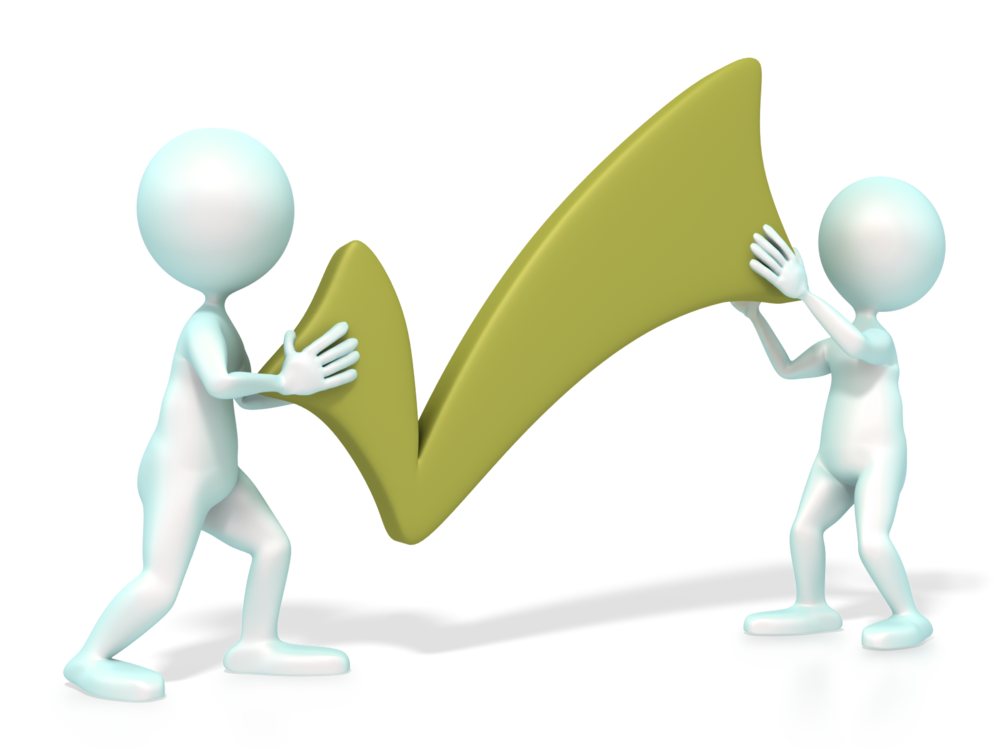 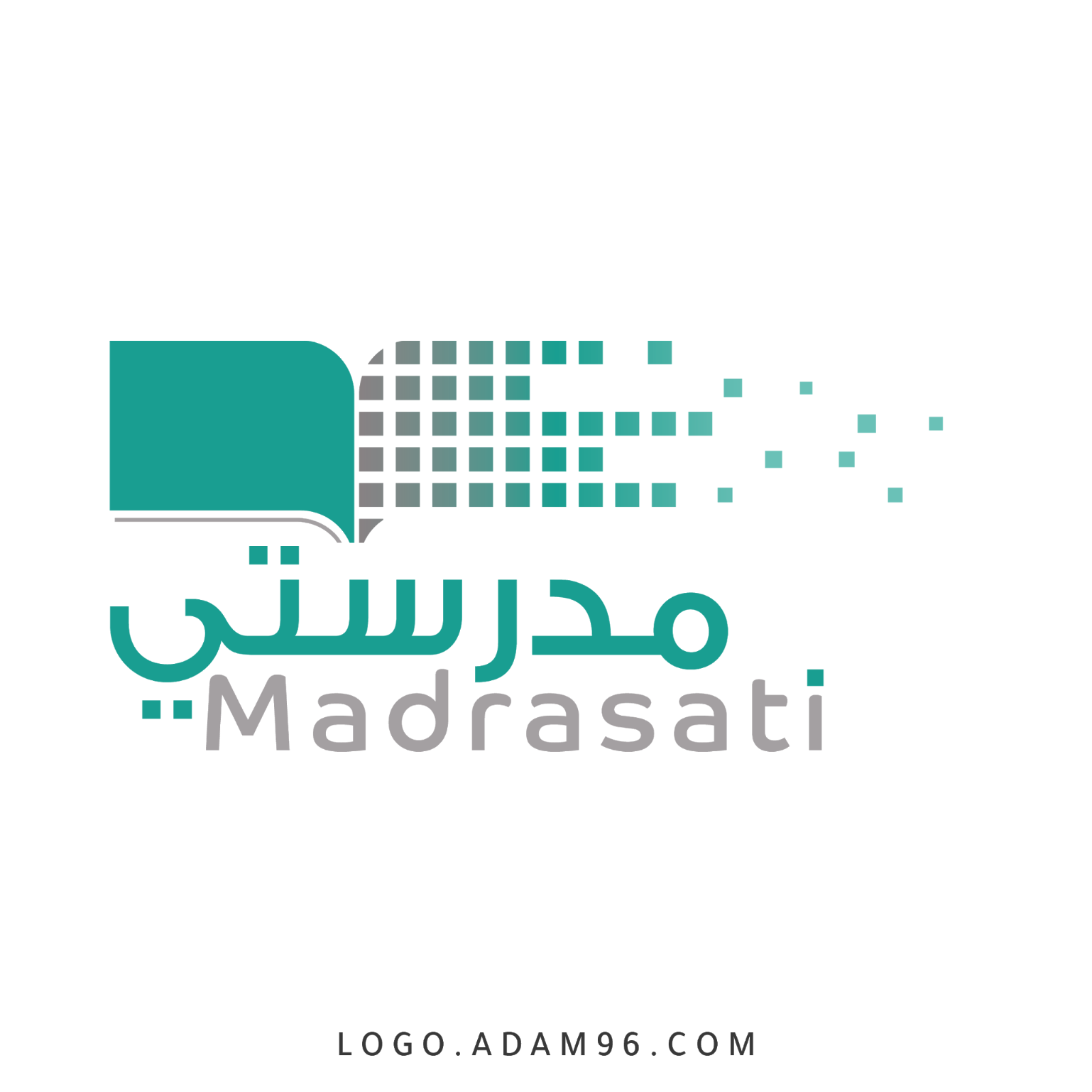 التقويم
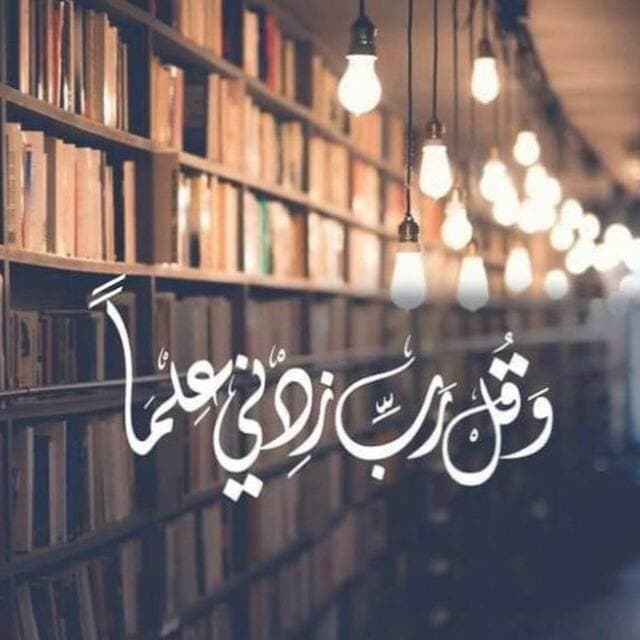 ”الحمد لله الذ هدانا لهذا وما كنا لنهتدي لولا أن هدانا الله  ”
لا تنسوني ووالدي ولجميع المسلمين من دعواتكم
  
أختكم صاحبة قناة البيان
لؤلؤة العتيق
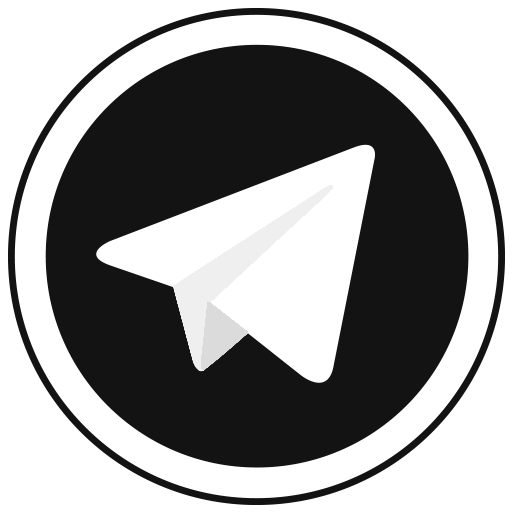 قناة البيان للعروض والعلوم الشرعية